Decanaat klas 6
Decanen: 

Martine de Haan 
& 
Frederieke van Perlo
Even een testje
Programma van de avond
19.00 – 19.15 informatie decanen
19.15 – 20.00 RUG
20.00 – 20.15 gelegenheid tot vragen stellen aan RUG en/of decanen
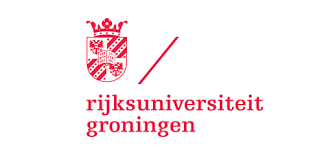 Activiteiten studiekeuze: zelf aan de slag!
Individuele (talent)gesprekken tussen leerlingen en tutoren en/of decanen
Drie dagen per jaar verlof voor bezoek meeloop- en open dagen of proefstuderen (leerling vraagt dit zelf minimaal een week van tevoren aan via formulier op de website bij de decanen).
Informatiemarkt 18 okt 14.00 op school
Beroepenavond 3 maart 19.00 op Lassus Campus
Belangrijke data
Numerus fixus: - aanvragen cijferlijst bij decanen als alle cijfers binnen zijn van Tw1 via Forms (link wordt gemaild via Magister)- inschrijven vóór 15 januari via studielink.nl met je DigiD. Harde deadline!
Overige studies: inschrijven vóór 1 mei
Numerus Fixus
Opleidingen met een vaststaand aantal studenten per jaar
Toelating: overgangsfase. Kijk goed per opleiding wat van je verwacht wordt! Loting of selectie of allebei
Welke opleidingen hebben numerus fixus: Welke opleidingen hebben een numerus fixus? - Studiekeuze123
Studiefinanciering
Geld voor school en studie – DUO
Zodra je 18 bent heb je recht op tegemoetkoming scholieren
Ga je studeren dan moet je studiefinanciering aanvragen. Doe dat op tijd! Want overbruggingsfinanciering in de zomer en aanvragen reisproduct
Regelen: DigiD, account aanmaken op duo.nl, persoonlijke ov-kaart aanvragen (alleen bij aanvraag studiefinanciering)
Meer weten?
Er zijn diverse websites die helpen bij het maken van een studiekeuze, bv www.studiekeuze123.nl
Informatie op de decanaatspagina op de website 
Instagram: @celeanumdecanaat
Maak een afspraak met de decanen  via decanaat@celeanum.nl of ga naar de werkkamer naast lok 12
Bekijk de websites van de diverse universiteiten en hogescholen om in te schrijven voor proefstuderen en open dagen
De site van de Rijksoverheid (oa wat je allemaal moet regelen als je gaat studeren)
Nog 1 minuutje van jullie tijd